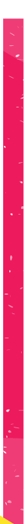 ASIGNATURA: ADMINISTRACIÓN
OBJETIVO DE LA CLASE : COMPRENDER ASPECTOS DE LA PERSONALIDAD.
PROPÓSITO: ¡CREE EN TI, TÚ PUEDES HACERLO!
NIVEL: III° Y IV°
DOCENTE: CRISTIAN DANOUN
UNIDAD: 2
TEMA: PERSONALIDAD
FECHA ENTREGA: 21 JUNIO
HAZ AHORA
¡TÚ PUEDES!
*RESPONDA LAS SIGUIENTES PREGUNTAS:
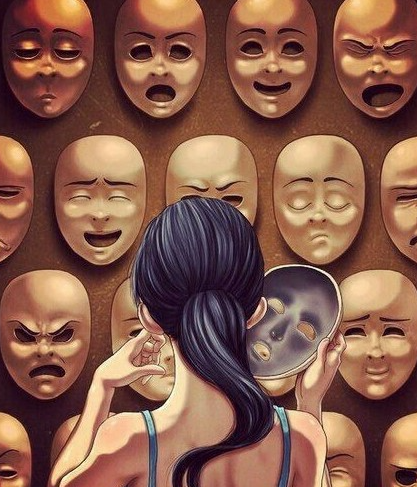 1) Con tus palabras, ¿Qué crees que es la personalidad?


2) ¿Qué aspectos influirán en su construcción? Piense en la suya.
ASPECTOS QUE INFLUYEN EN LA PERSONALIDAD
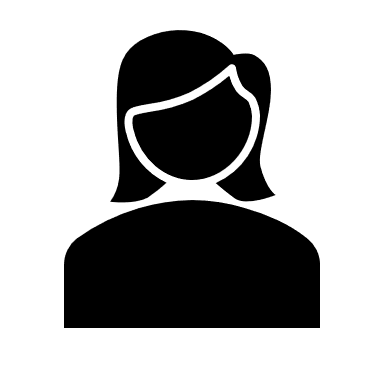 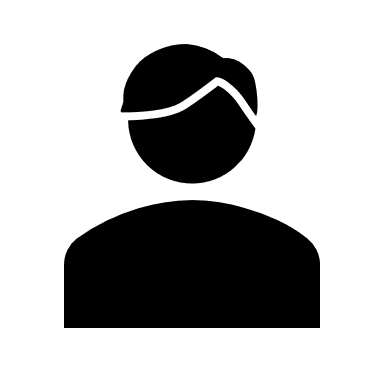 ESTÉTICO
BIOLÓGICO
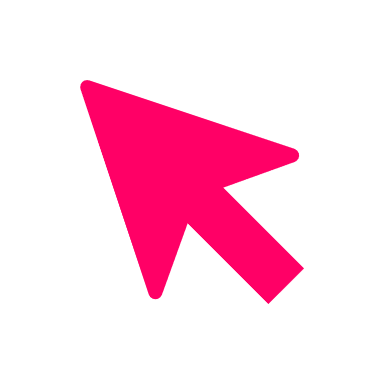 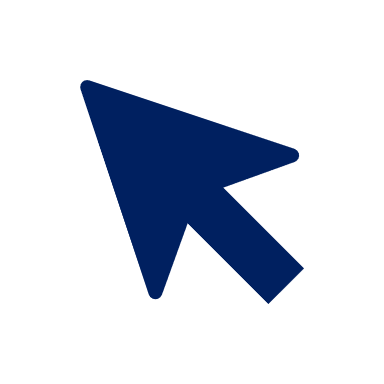 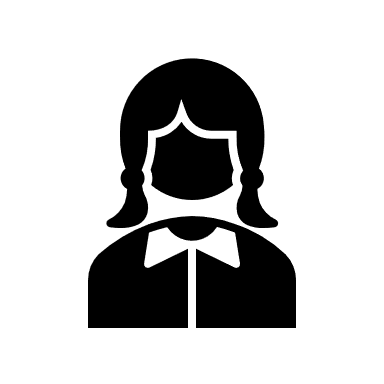 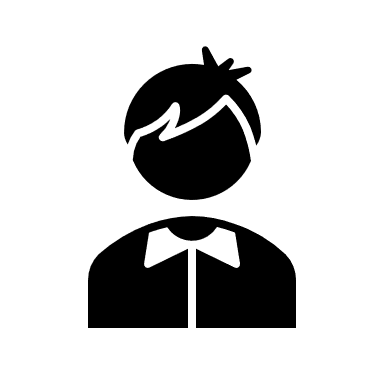 SOCIOLÓGICO
PSICOLÓGICO
BIOLÓGICO
TEMPERAMENTO
CARÁCTER
Se modifican rasgos de acuerdo a su temperamento.
Sanguíneo
Colérico
Melancólico
Flemático
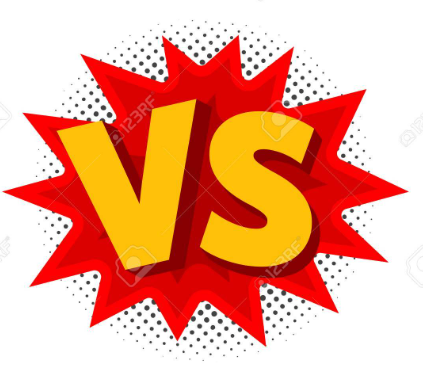 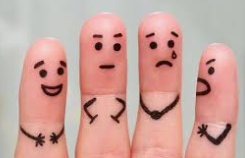 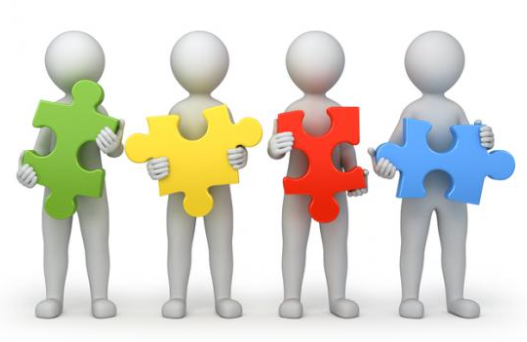 CARÁCTER
Es modificable.

Es la manifestación visible de la personalidad (sensible, nerviosa, apática).

Responde a agentes medioambientales.

Se forma según experiencias de vida.

*Modo de actuar/conducta.
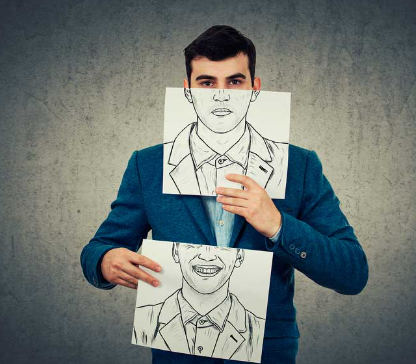 TEMPERAMENTO
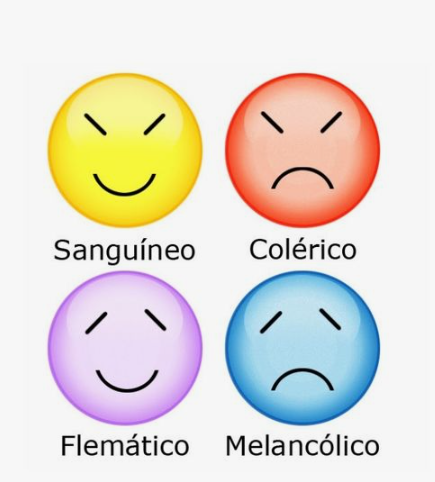 Dimensión biológico/instintiva de la personalidad (colérico, depresivo, introvertido).

Heredada (ADN).

No se puede modificar.
ESTÉTICO
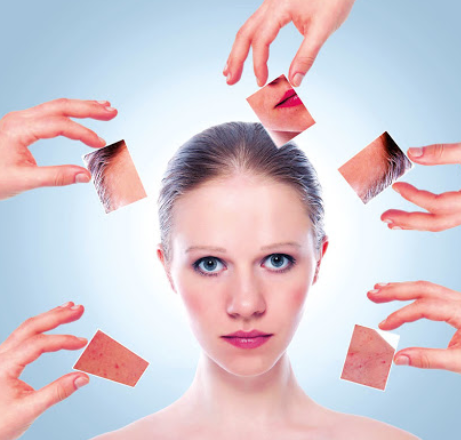 Rasgos físicos heredados de nuestros padres (genética).

Color de ojos, color de pelo, estatura, peso, entre otros.
ACTIVIDAD
*RESPONDA LAS SIGUIENTES PREGUNTAS:
¿Cuál es la principal diferencia entre temperamento y carácter?

Investigue cuál sería su temperamento.

*Deberá enviar un video justificando su temperamento. Tiene que ser entre 30s y 1 min.
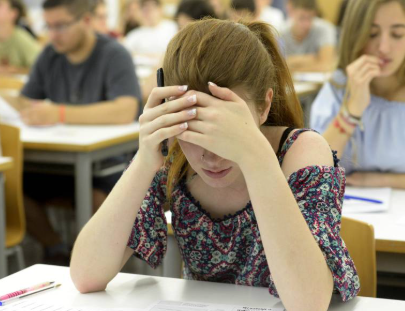 METACOGNICIÓN
*RESPONDA LAS SIGUIENTES PREGUNTAS. JUSTIFIQUE
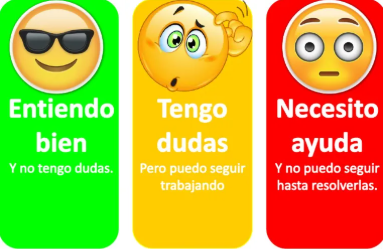